Развитие творческих способностей детей старшего дошкольного возраста с использованием нетрадиционных техник рисования.
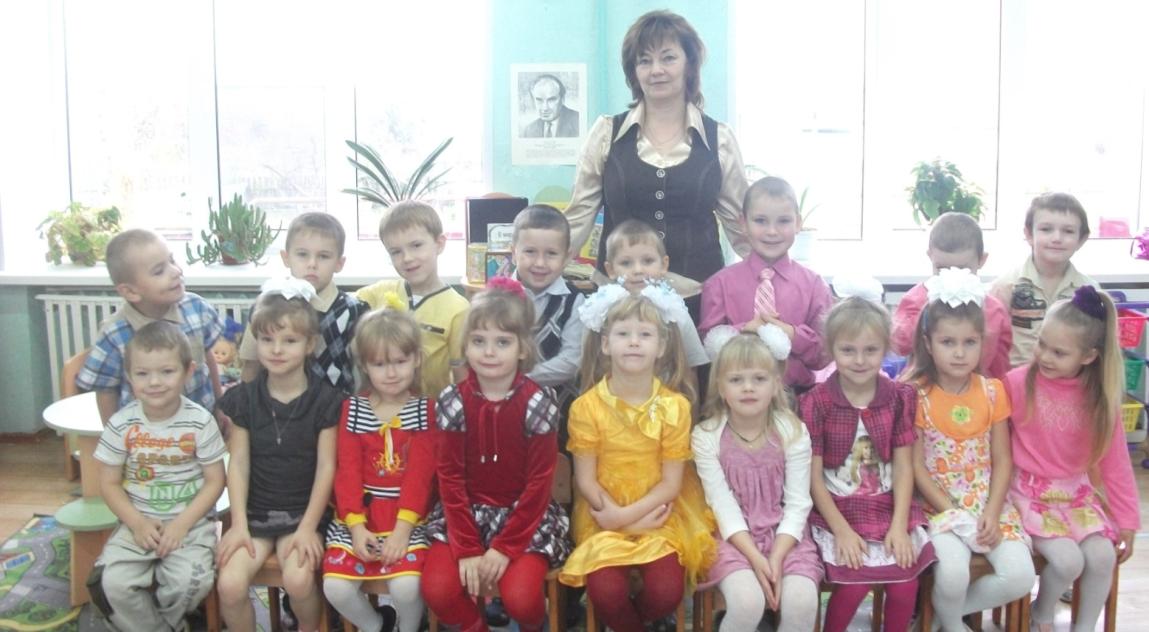 Выполнила воспитатель I квалификационной категории МБДОУ д/с «Колокольчик» Мурыгина Зинаида Павловна
                                                    п. Сосновское 2012 г.
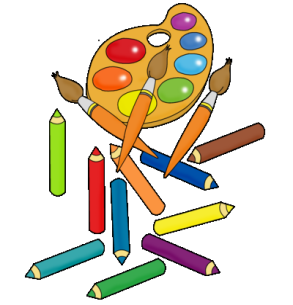 «…Это правда!
Ну чего же тут скрывать?
Дети любят, очень любят рисовать
На бумаге, на асфальте, на стене,
И в трамвае на окне…»
                                   Э. Успенский
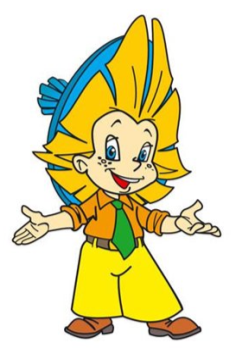 Задачи
развитие интереса к различным видам искусства
 формирование художественно-образных    представлений
 развитие творческих способностей в рисовании, лепке, аппликации
 обучение основам создания художественных образов, формирование практических    навыков и умений в разных видах художественной деятельности;
  развитие сенсорных способностей
 приобщение к лучшим образцам отечественного и мирового искусства.
Цель
Развитие творческих способностей детей, раскрытие творческого потенциала и личностных качеств дошкольников, используя различные техники и жанры изобразительного искусства.
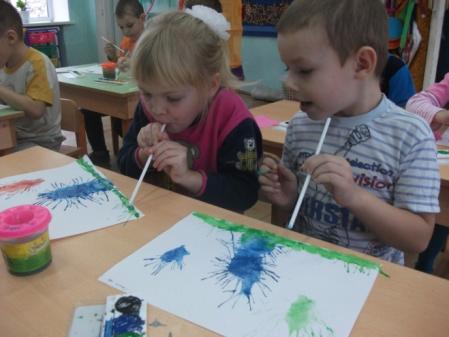 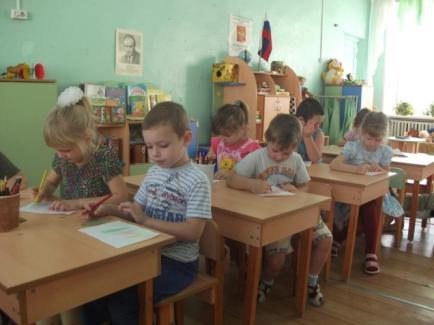 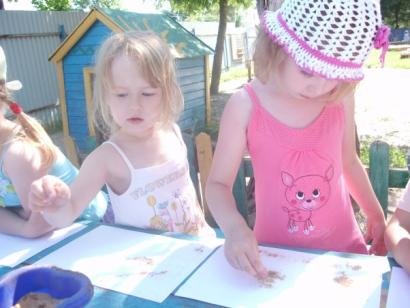 Используемые ресурсы
«Истоки способностей и дарования детей – на кончиках их пальцев. От пальцев, образно говоря, идут тончайшие нити – ручейки, которые питают источник творческой мысли. Другими словами, чем больше мастерства в детской руке, тем умнее ребенок»      
                                                     В.А.Сухомлинский.
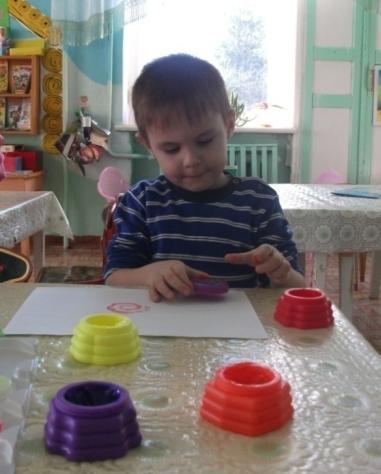 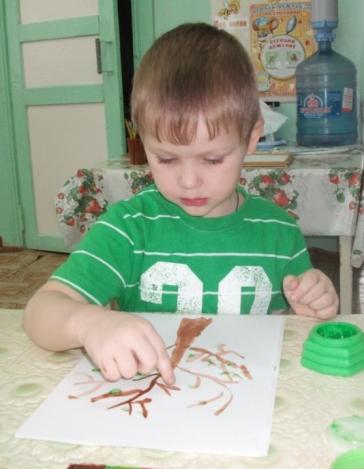 Ожидаемые результаты
ребенок :                                                                                                    - любознательный, активный;                                                                                 - овладевший средствами общения и способами                 взаимодействия со взрослыми и сверстниками;                      - способный управлять своим поведением и планировать свои действия;                                                                                                 - овладевший универсальными предпосылками учебной деятельности;                                                                                                      - овладевший необходимыми умениями и навыками;                                       - эмоционально отзывчивый;                                                                 -способный решать интеллектуальные и личностные задачи;                                                                                                                   - имеющий первичные представления о себе, семье, обществе, мире и природе.
Реализация принципа интеграции
«Художественное творчество»
ПОЗНАНИЕ
ФИЗИЧЕСКАЯ КУЛЬТУРА
ЧТЕНИЕ ХУДОЖЕСТВЕННОЙ ЛИТЕРАТУРЫ
КОММУНИКАЦИЯ
МУЗЫКА
ТРУД
Комплексно-тематическое планирование
Организационные формы
1. Совместная деятельность педагога с детьми:
   Занимательные показы, свободная художественная деятельность с участием воспитателя, индивидуальная работа с детьми, рассматривание произведений живописи,  сюжетно-игровая ситуация, художественный досуг, конкурсы, экспериментирование с материалом (обучение,  опыты, дидактические игры, обыгрывание незавершенного рисунка, наблюдение)
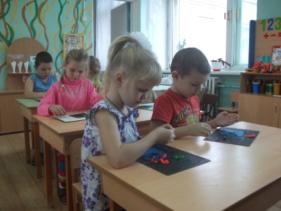 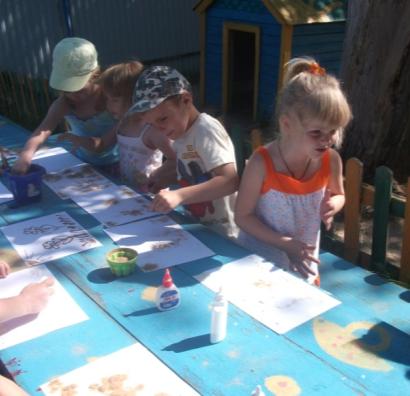 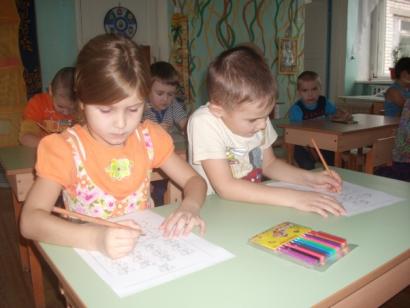 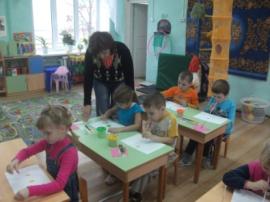 2. Cамостоятельная деятельность детей
Создание проблемных  ситуаций,  игра,  задания для самостоятельных наблюдений, рисование по замыслу, рассматривание картин, иллюстраций о природе.
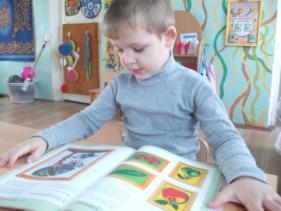 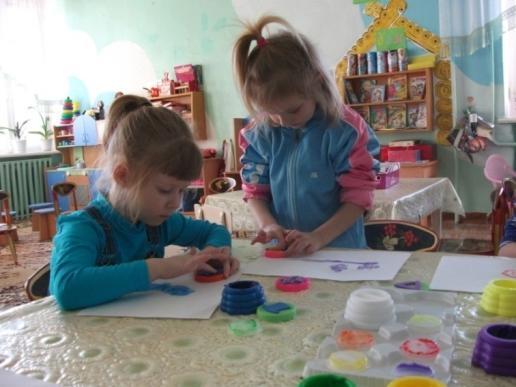 3. Взаимодействие с семьей
Выставки совместных  работ родителей и воспитанников, художественный досуг с участием родителей, оформление группового  помещения к праздникам, консультативные встречи ,открытые занятия
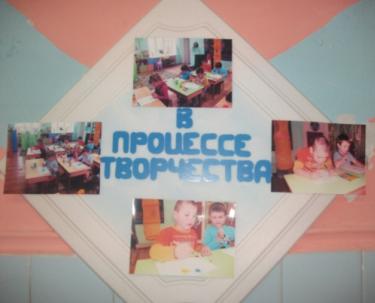 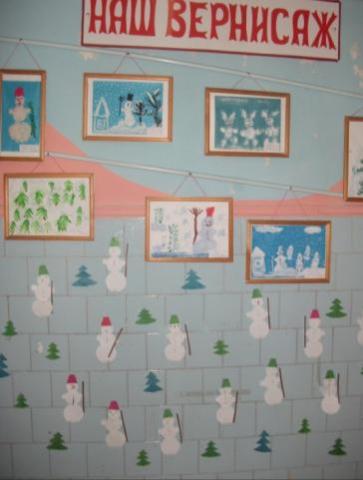 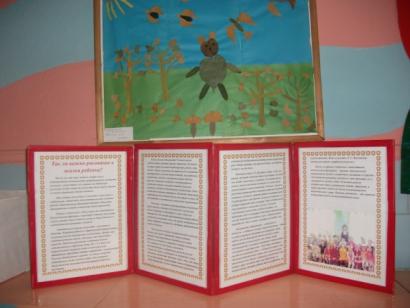 Техники изображения
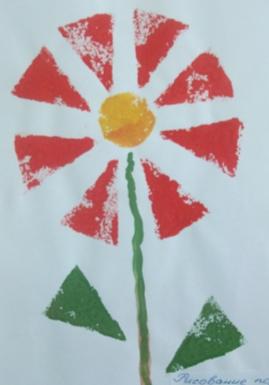 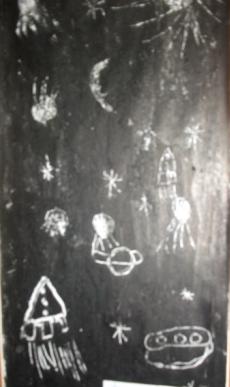 Монотипия
Кляксография 
Печать листьев
Набрызг
Граттаж
Раздувание краски
Рисование свечой
Рисование пальчиками
    и многое другое
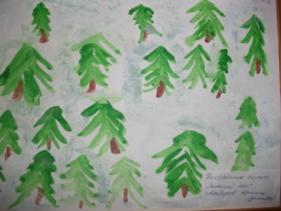 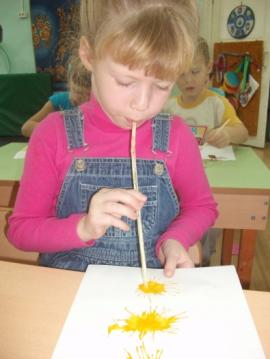 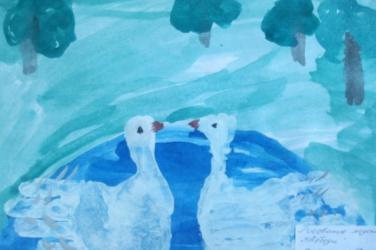 Средства изображения
Коктейльные трубочки
Парафиновая свечка
 Зубная щетка 
Ватная палочка
Поролоновая губка 
    и многое другое.
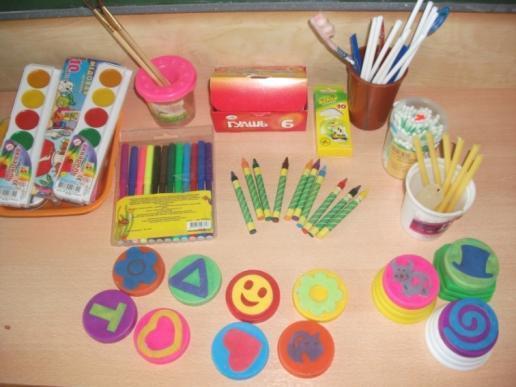 Уровни развития творческих способностей                                         начало года                                                         середина года
группа «Почемучки»    группа «Бабочки»
группа «Почемучки»    группа «Бабочки»
Уровень достижения детьми планируемых результатов динамики формирования интегративного качества «способный решать интеллектуальные и личностные задачи, адекватные возрасту»                                                                                  группа «Почемучки»                                     группа «Бабочки»
Высокий   средний    низкий   низший
Высокий    средний    низкий    низший
Оригинальные работы детей с использованием различных техник рисования
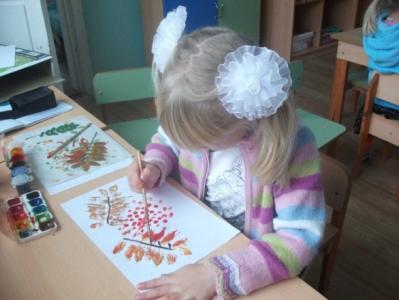 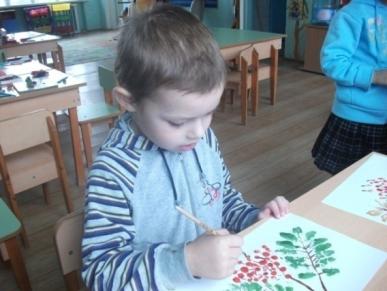 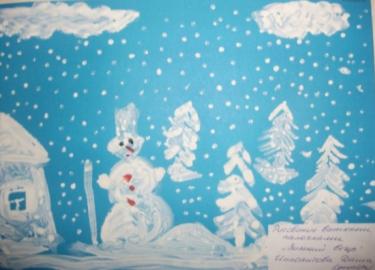 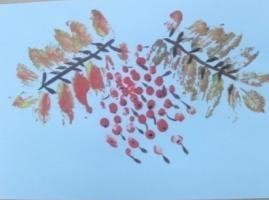 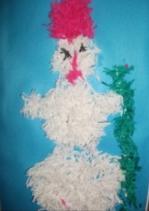 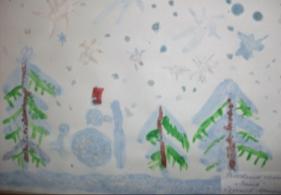 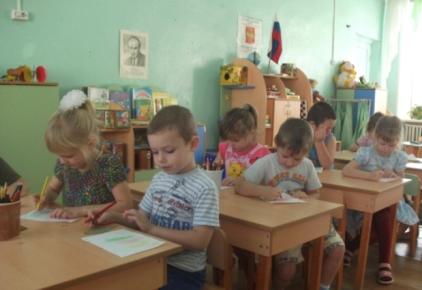 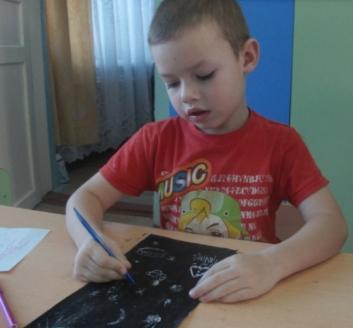 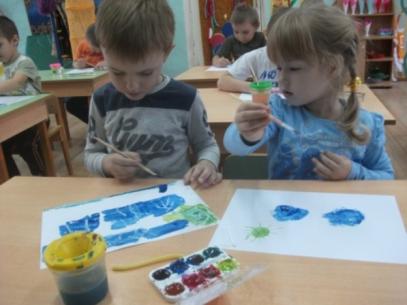 УВЕЛИЧЕНИЕ ЧИСЛА РОДИТЕЛЕЙ, УЧАСТВУЮЩИХ В СОВМЕСТНОЙ ДЕЯТЕЛЬНОСТИ С ДЕТЬМИ
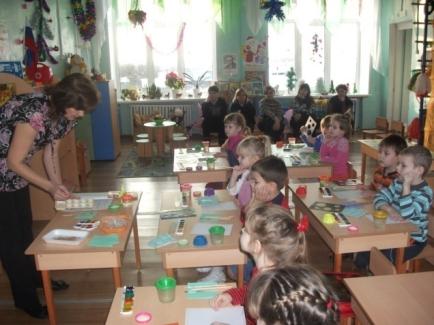 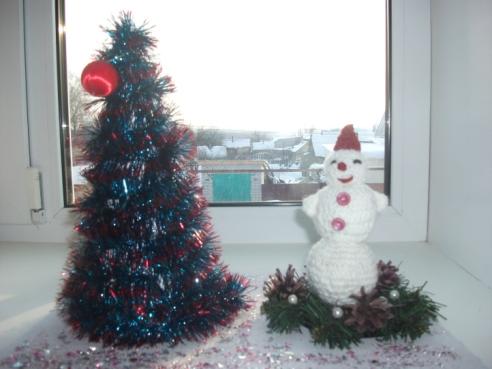 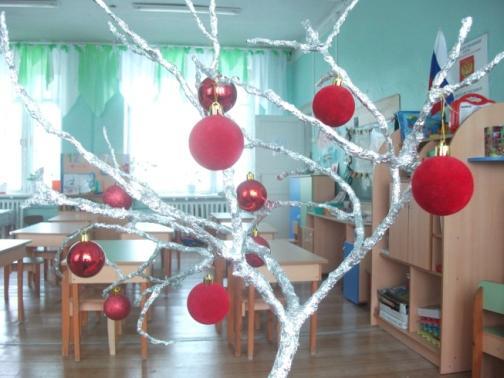 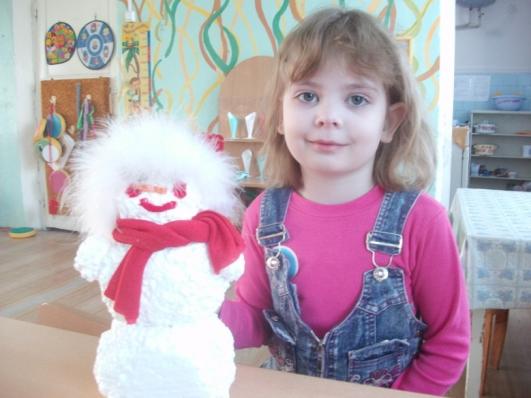 РЕАЛИЗАЦИЯ ТВОРЧЕСКОГО ПОТЕНЦИАЛА ВОСПИТАТЕЛЯ, УЧАСТИЕ В КОНКУРСАХ ДЕТСКИХ РАБОТ
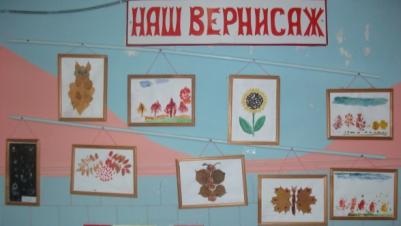 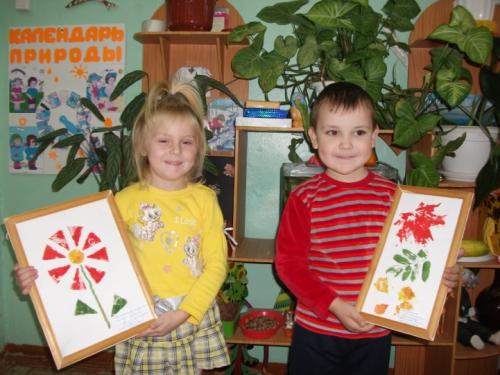 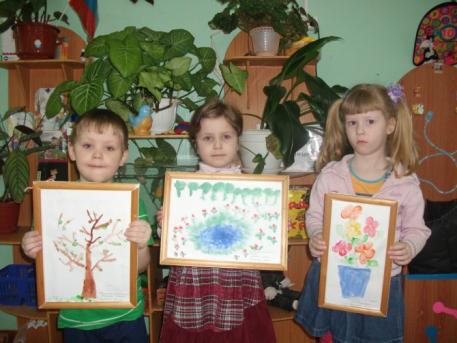 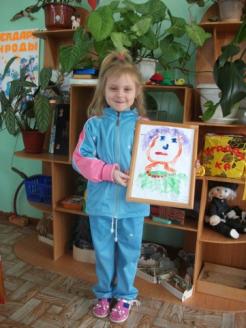 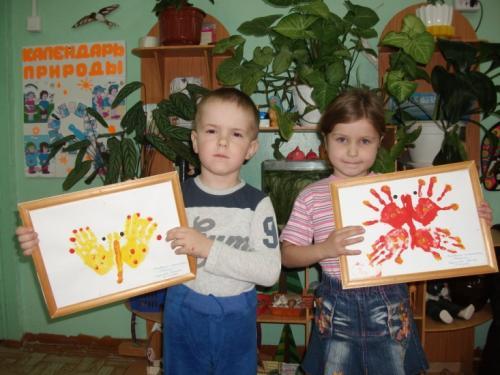 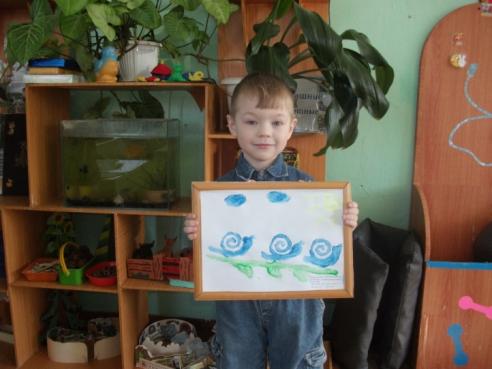 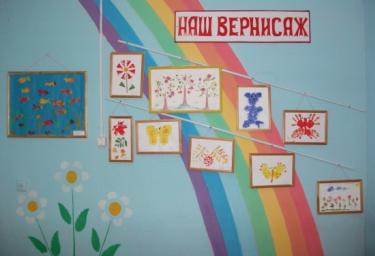 СПАСИБО ЗА ВНИМАНИЕ